9 класс
Решение неравенств
  (задания 2 части ОГЭ)
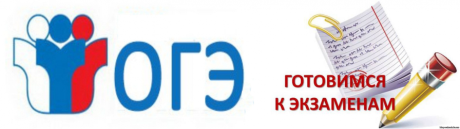 Неравенства
 Системы неравенств
НЕРАВЕНСТВА (2-ая часть ОГЭ)
№1.
+
+
-
Ответ: (-4; 6)
- 4
0
6
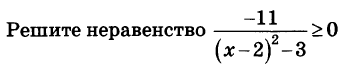 №1.
+
+
-
0
Решите неравенство  (2х - 3)² ≥  (3х - 2)²
№2.
Решение.  Перенесём  всё налево
                       (2х - 3)² -  (3х - 2)² ≥ 0
Решим соответствующее уравнение  
Используем ФСУ:   а² - в² = (а-в)(а+в)
               ((2х - 3)-(3х - 2))·((2х - 3)+(3х - 2)) = 0
                             (-х -1)·(5х - 5) = 0
 Произведение равно нулю  тогда и только тогда, когда один из сомножителей равен нулю.
                        (- х -1) = 0   или     (5х - 5) = 0
(2х - 3)² -  (3х - 2)² = 0
-  х – 1 = 0                5(х - 1)= 0
                  - х = 1                          х = +1
                    х = - 1
-
-
+
- 1
+ 1
0
Ответ: [-1 ; + 1]
№3.
+
+
-
0
7
№4.
Решите неравенство 
                х²(х² + 7) ≤ 16(х²+7)
Решение. Перенесём  всё налево:
                       х²(х² + 7) - 16(х²+7) ≤ 0
Вынесем  множитель (х²+7):
                      (х² + 7)(х² - 16) ≤ 0
Решим соответствующее уравнение:
                       (х² + 7)·(х² - 16) = 0
Произведение равно нулю  тогда и только тогда, когда один из сомножителей равен нулю.
                 (х² + 7) = 0     или     (х² - 16) = 0
                     х² = -7                            х² =  16
                    нет реш.                                    Х = ± 4
-
+
+
0
- 4
+ 4
Ответ: [-4 ; + 4]
Дидактический материал
К №1.     Решите неравенство
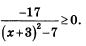 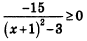 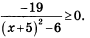 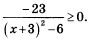 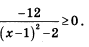 К №1.     Решите неравенство
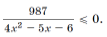 К №2.   Решите неравенство
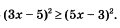 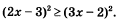 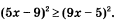 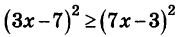 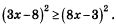 (4х - 5)² ≥ (5х - 4)²
К №3.    Решите неравенство
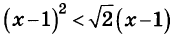 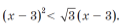 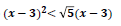 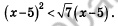 К №4. Решите неравенство
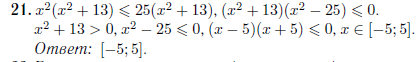 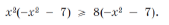